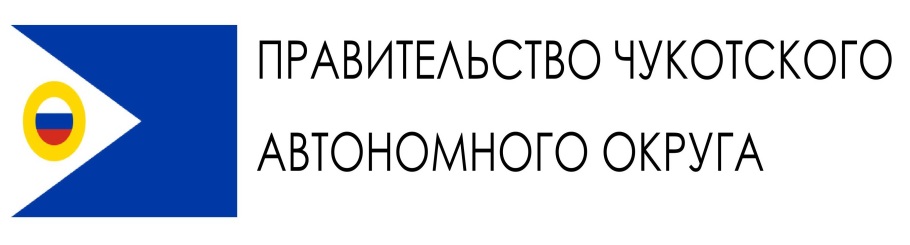 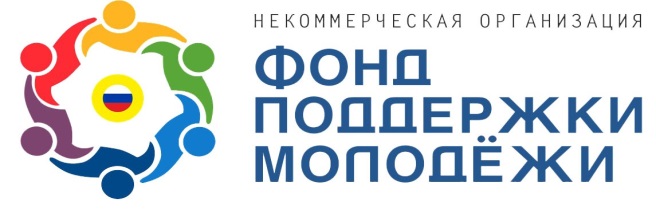 ПРИГЛАШАЕМ ВСЕХ ЖЕЛАЮЩИХ 
ПРИНЯТЬ УЧАСТИЕ В РЕГИОНАЛЬНОМ КОНКУРСЕ   
«НЕТ КОРРУПЦИИ»
Конкурс состоится с 03 ноября 2021 года по 02  декабря 2021 года
Присылайте свои видеоролики антикоррупционной направленности на эл. почту  fpm_87@bk.ru 
Информацию об условиях проведения конкурса можно узнать в социальной сети Вконтакте #ФПМ87 и Instagram  @fpm_87